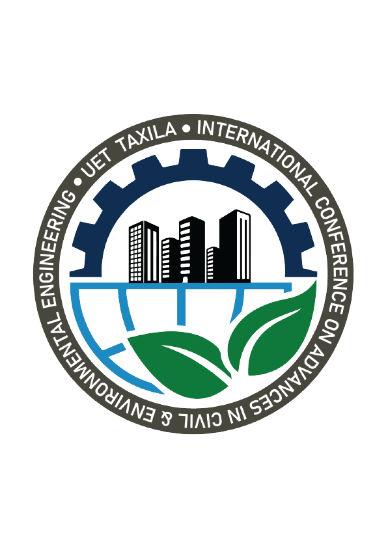 Your University/ Organization Logo
2nd International Conference on Advances in Civil & Environmental Engineering, UET Taxila Pakistan (ICACEE-2023)
“Paper Title”
Presenter’s Details
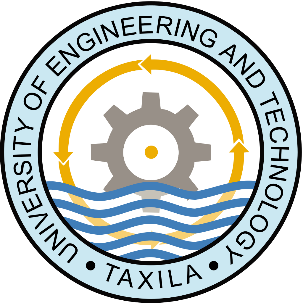 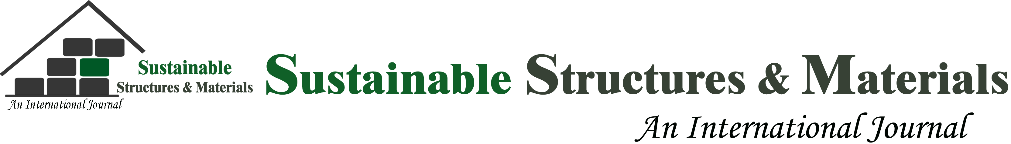 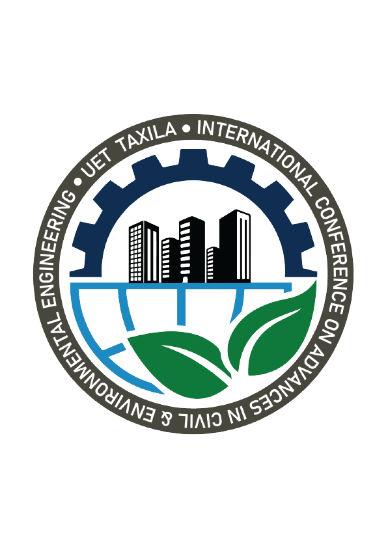 Your University/ Organization Logo
Guidelines for Presentation
Please follow the sequence below.
Background/ Introduction
Problem Statement
Aims and Objectives
Methodology
Results and Discussion
Conclusion and recommendations
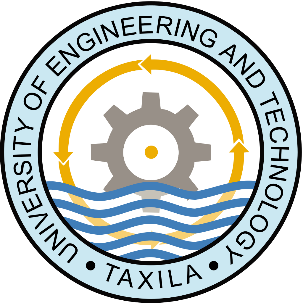 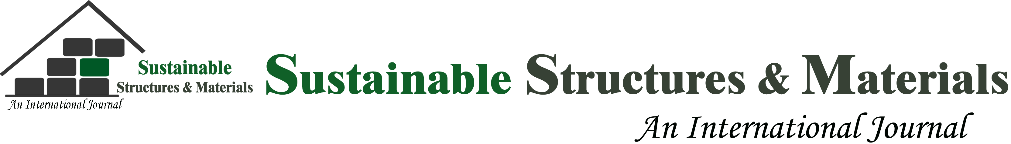 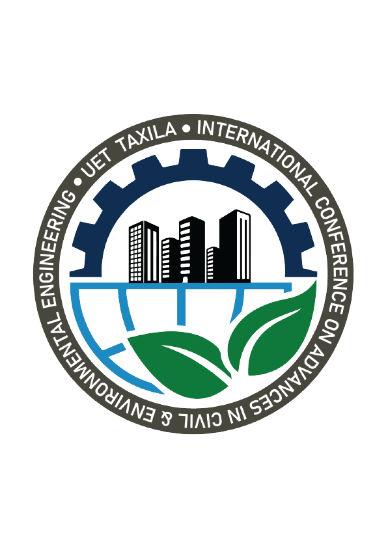 Your University/ Organization Logo
Guidelines for Presentation
Please use this template for the presentation.
Please use white background with black (the most suitable template for the presentation).
Please ensure all four logos on each slide of the presentation. (As it helps a lot during the live streaming of the event).
Please avoid using Neon Colours in text
Figures and graphs should be of good quality and data should be readable
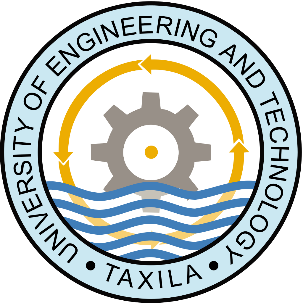 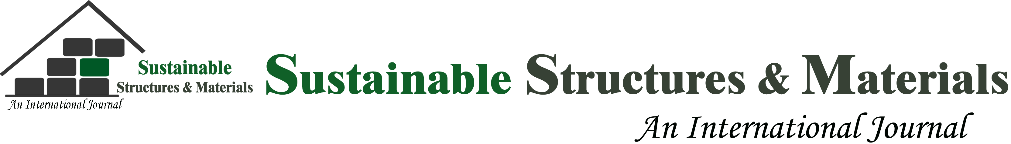 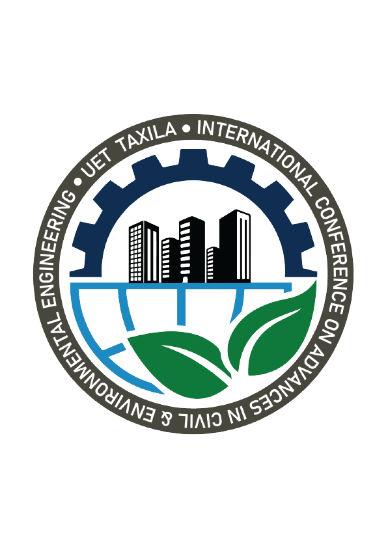 Your University/ Organization Logo
Guidelines for Physical Presentation
Please share the presentation by 17th Feb 2023 to keep the record and avoid inconvenience.
The presentation time will be 8min followed by 2min Q/A session.
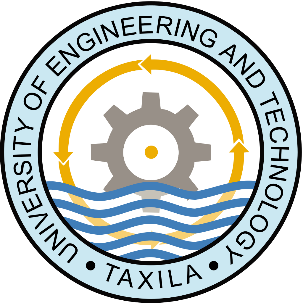 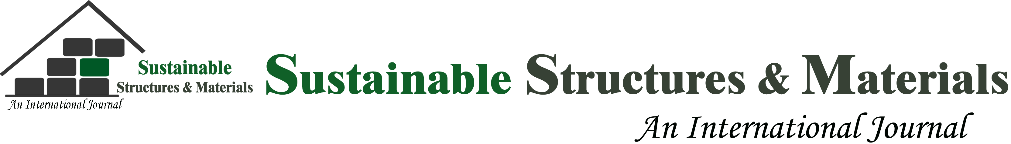 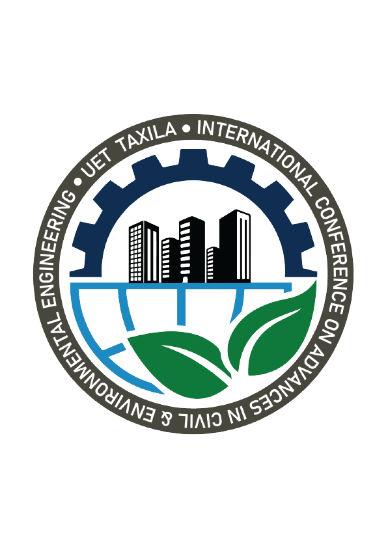 Your University/ Organization Logo
Guidelines for Recorded Video
Please send us the recorded video by 17th Feb 2023.
The presentation time should be 8min. 
For the recorded sessions, we will send the questions to the respective speakers from the audience with their details (we will be handling the correspondence, you need to just respond).
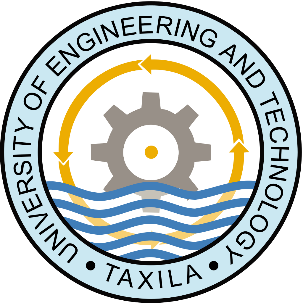 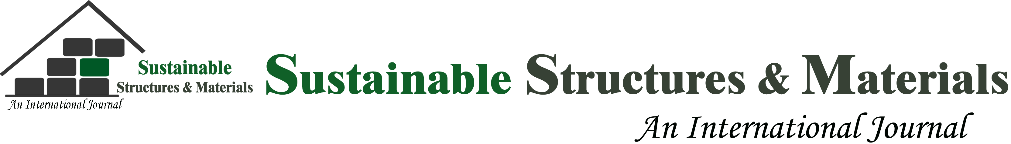 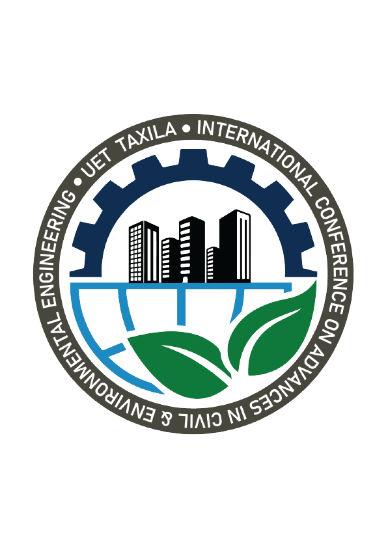 Your University/ Organization Logo
Thank You
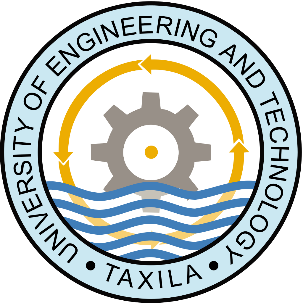 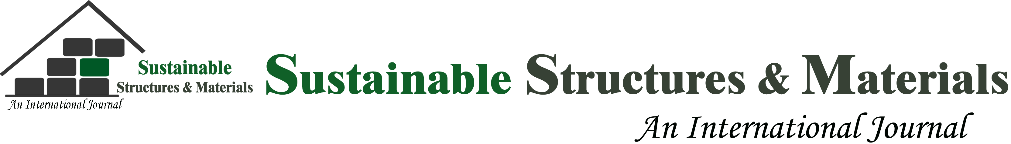